ULI101:  Introduction to Unix / Linux and the Internet      Week 8 lesson 1   REGULAR EXPRESSIONS VS FILENAME EXPANSION /   Simple AND COMPLEX REGULAR EXPRESSIONS
Photos and icons used in this slide show are licensed under CC BY-SA
Lesson 1  topics
Regular Expressions
Definition / Purpose
Regular Expressions vs. Filename Expansion
Simple and Complex Regular Expressions
Simple (Literal) Regular expressions using grep
Complex Regular Expressions using grep
Demonstration
Perform Week 9  Tutorial
Investigation 1
Review Questions (Simple and Complex Regular Expressions Parts A and B)
Complete Assignment #2 (Due next Friday at midnight)
Regular Expressions
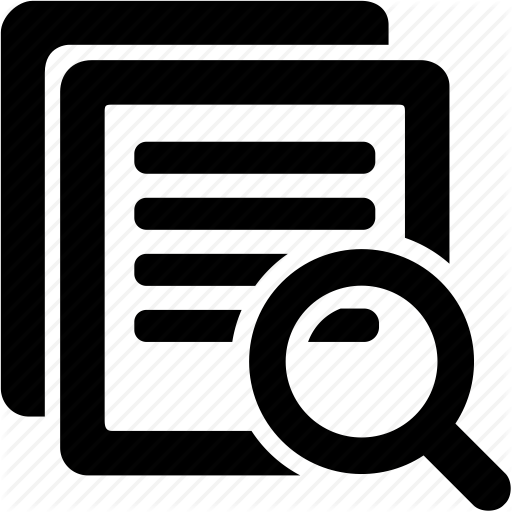 Definition
A regular expression … is a sequence of characters that define a search pattern. Usually, such patterns are used by string searching algorithms for "find" or "find and replace" operations on strings,  or for input validation.
Reference:  https://en.wikipedia.org/wiki/Regular_expression
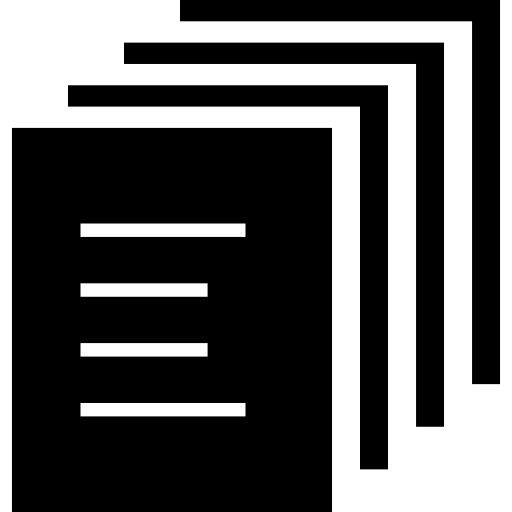 Regular Expressions
Regular Expressions vs Filename Expansion
In a previous lesson, you learned filename expansion symbols that allow the Linux shell to expand filenames as arguments (referred to as “globbing”).
This is used for command file management andfile manipulation commands including:  ls, rm, mv, cp, cat, less, more, head, tail, sort, uniq, grep, tr, cut and  wc
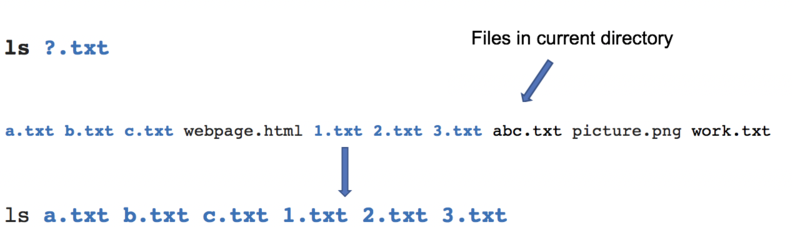 Regular Expressions
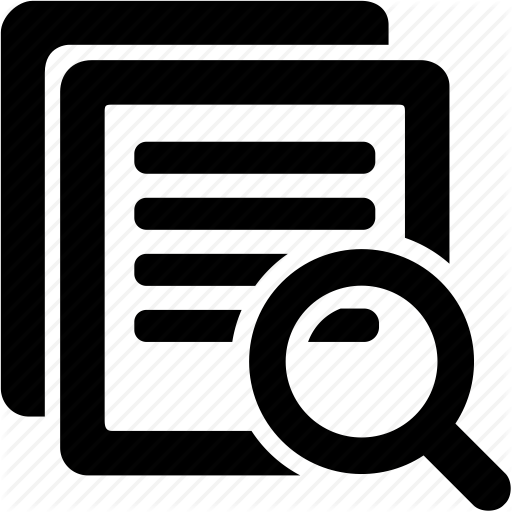 Regular Expressions vs Filename Expansion
Regular expressions are used to search, edit and manipulate text. This can represent text contained in a file or within a pipeline command.
Regular expressions are used with commands that match patterns contained in text such as:  grep, egrep, man, more, less, vi, sed and  awk
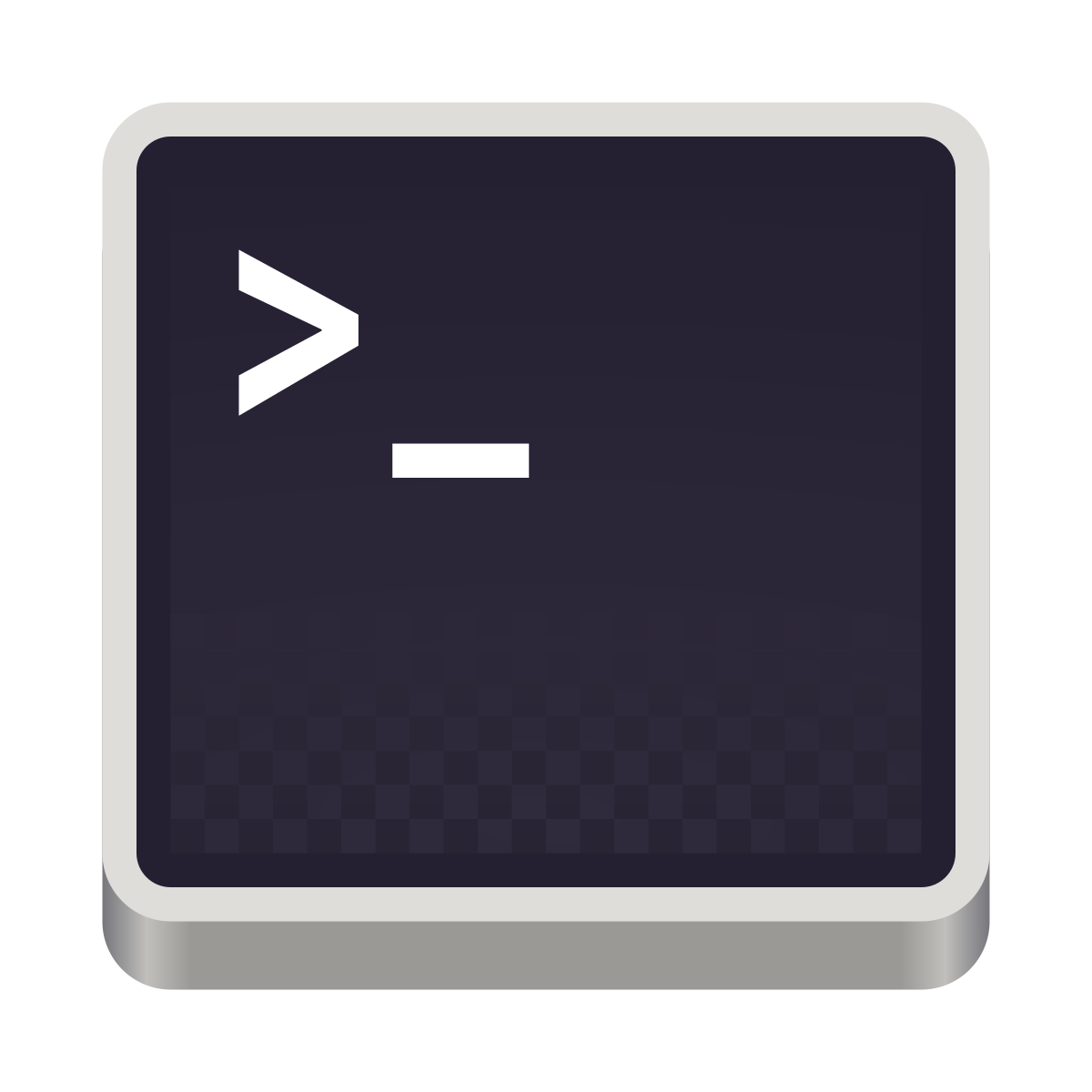 Regular Expressions
Simple (literal) Regular Expressions With Linux Commands
A simple regular expression is a collection of characters (for example: words or phases).
Although we will later discuss several Linux commands that use regular expressions, the grep Linux command is useful tolearn to display lines of text that match a regular expression.
Syntax: grep <patternmatch> <filename>
Example: grep Linux document.txt
grep “Linux” document.txt
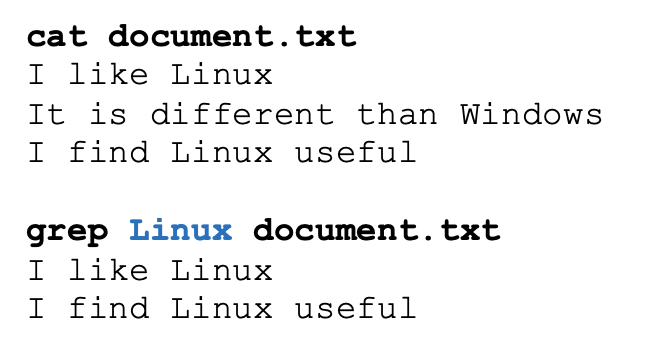 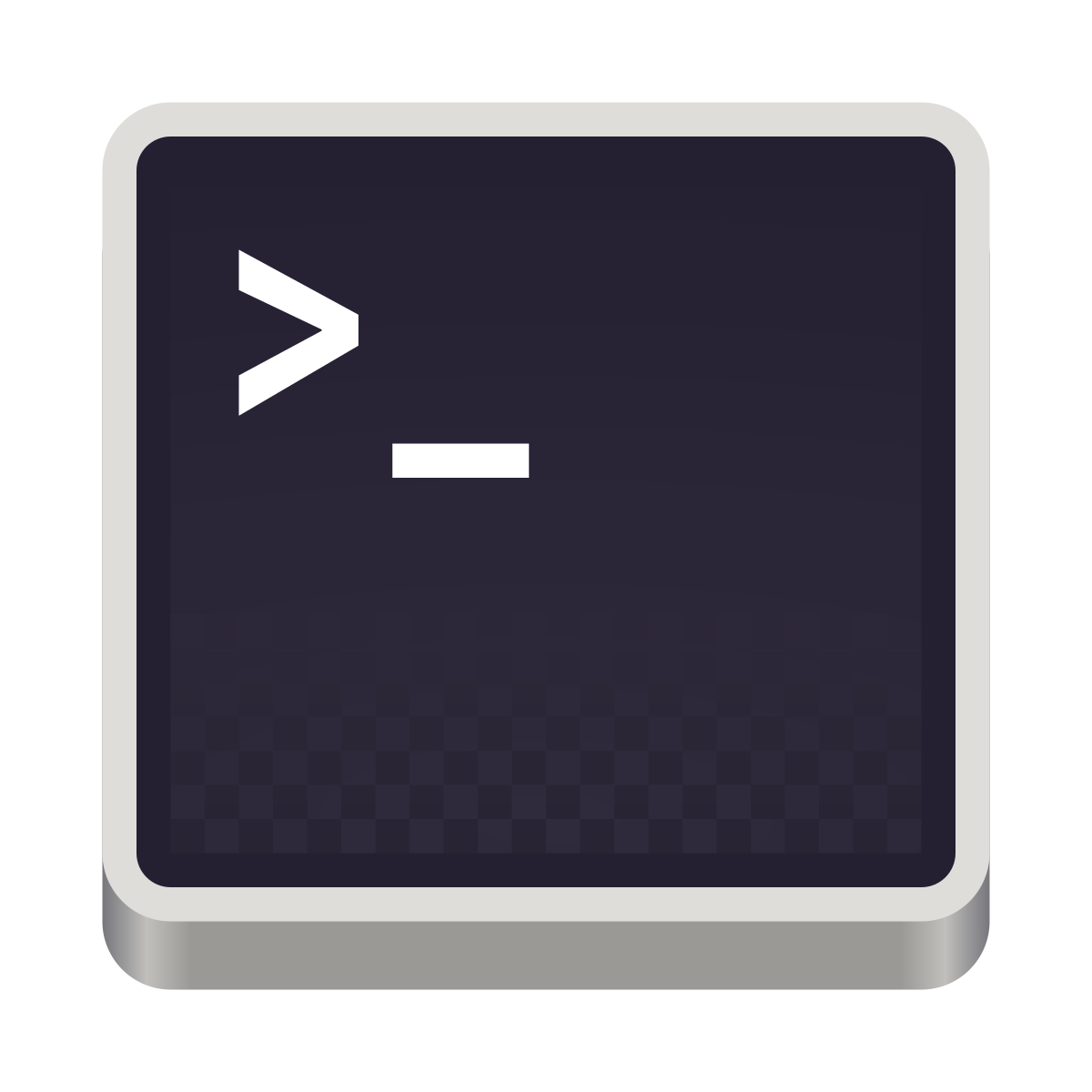 Regular Expressions
Regular Expressions With Linux Pipeline Commands
Regular expressions can also be used to manipulate text within Linux Pipeline Commands.
The grep command can act as a filter to match text patterns.In turn, the stdout from that filter can be further processed by other filters throughout the Linux pipeline command.
Examples:ls | grep txtwho | grep khan | head -20
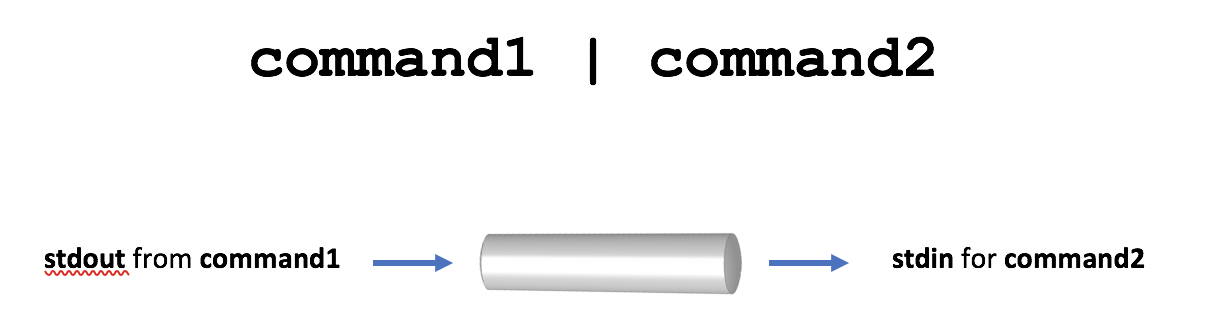 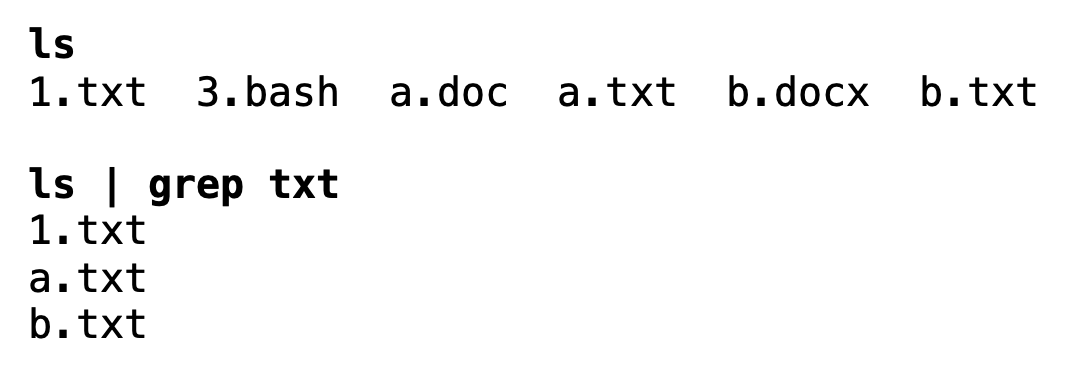 Regular Expressions
Instructor Demonstration
Your instructor will demonstrate examples of using simple regular expressions with the grep command.
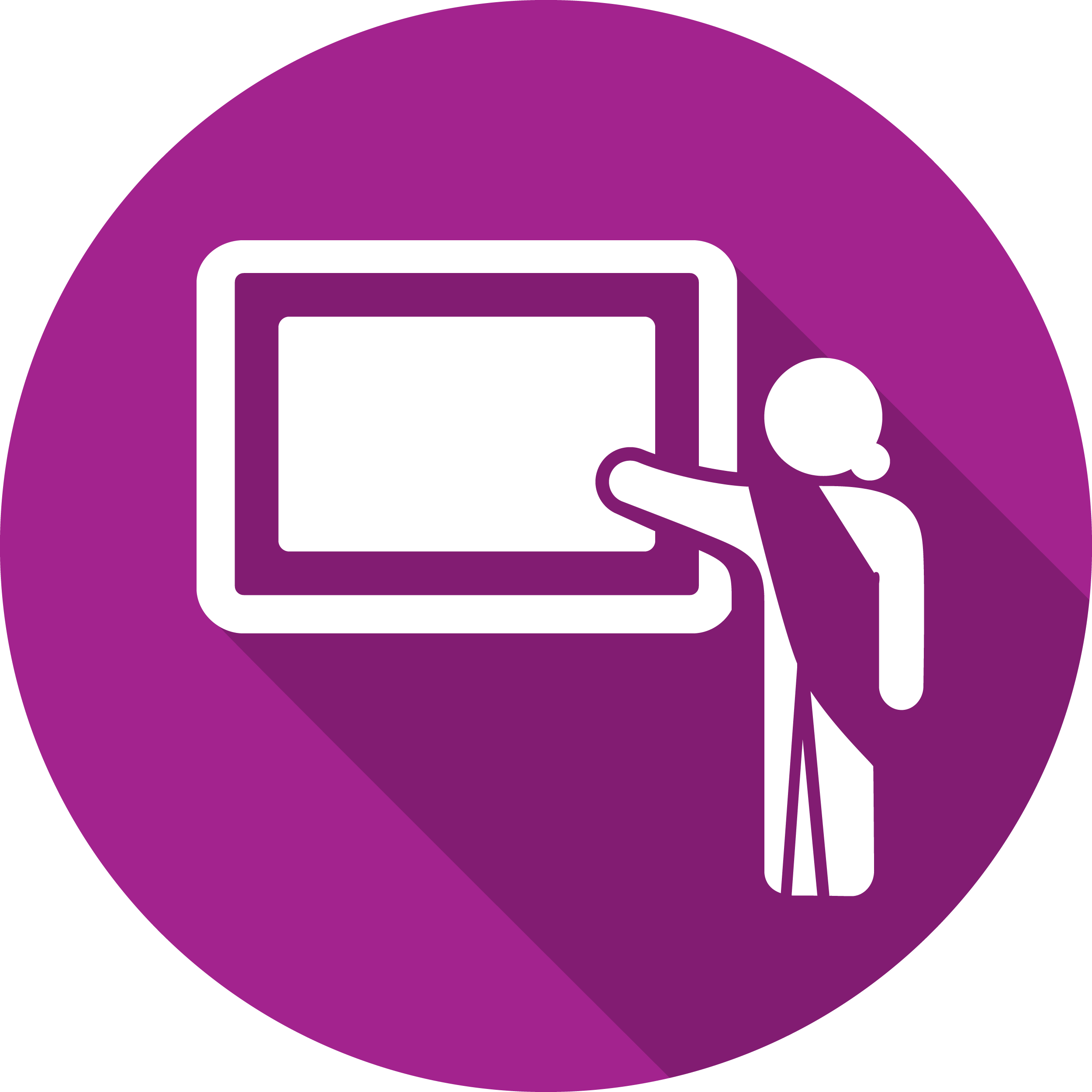 Regular Expressions
More Precise Pattern Matching
The problem with using simple (literal) regular expressions is that only simple or general patterns are matched. 
For example, the pattern: the would match larger words such as there, they, either, them, their, in addition to the word the.
There are also other types of patterns you may want to search such as location of pattern at the beginning or ending of a string, number of characters (or character classes) or the number of occurrences of a character or pattern.
We can use complex and extended regular expressions for more precise matches.
We will discuss complex regular expressions in this lesson.
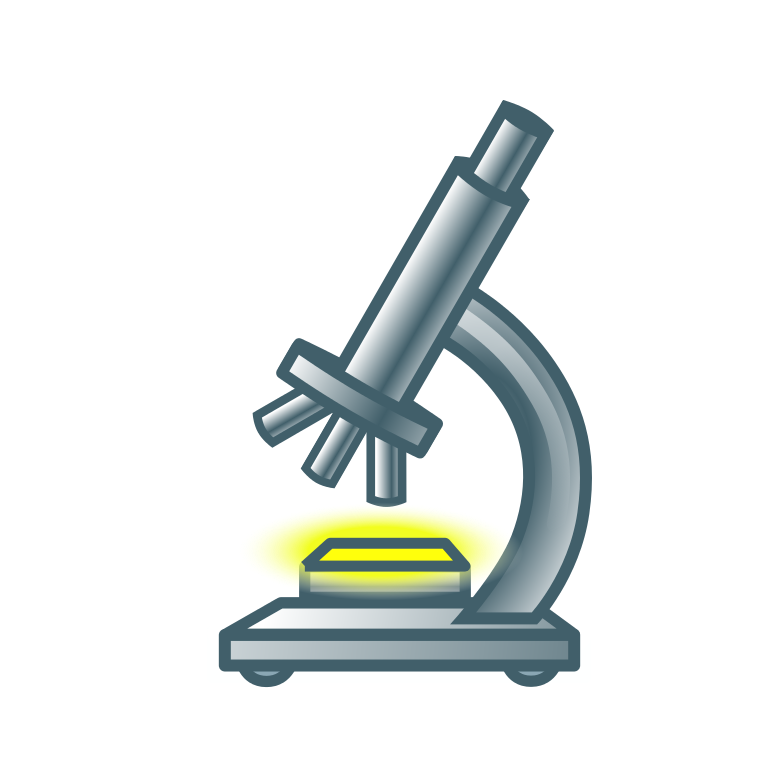 Regular Expressions
Complex Regular Expressions Symbols
Complex Regular Expressions use symbols to help match text for more precise or complex patterns.
The most common complex regular expression symbolsare displayed below:
Anchors ^ ,  $
Characters  .
Character Class [ ] , [^ ]
Zero or More Occurrence *
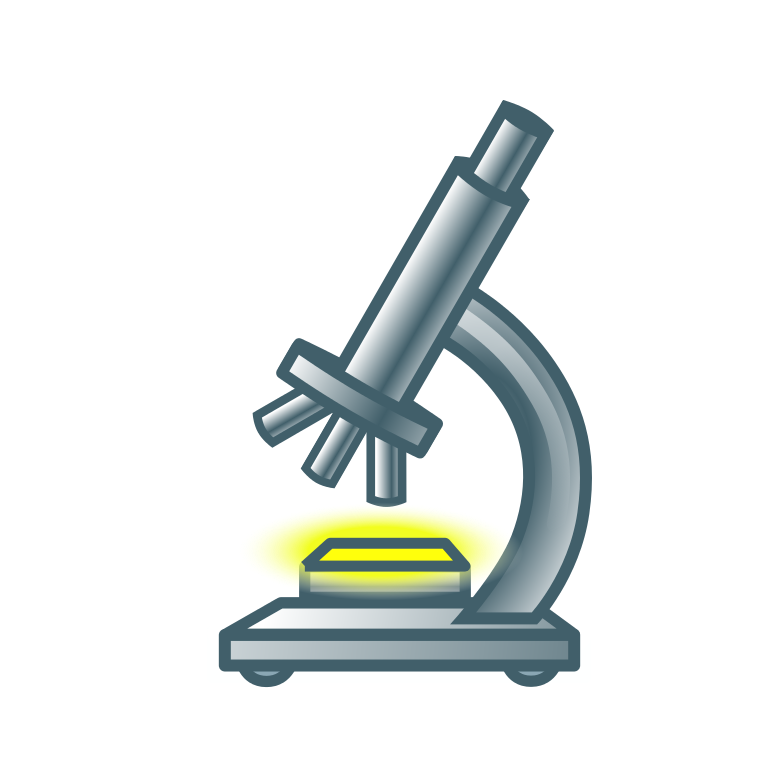 Regular Expressions
Complex Regular Expressions Symbols
Anchors: ^ ,  $
Anchors are used to “anchor” the match at a specific position(at beginning or ending of a string of text). 
The ^ symbol anchors the pattern at the beginning of the string. 
The $ symbol anchors the pattern at the end of the string.
Examples:grep “^Beginning” data.txtgrep “end$” data.txt
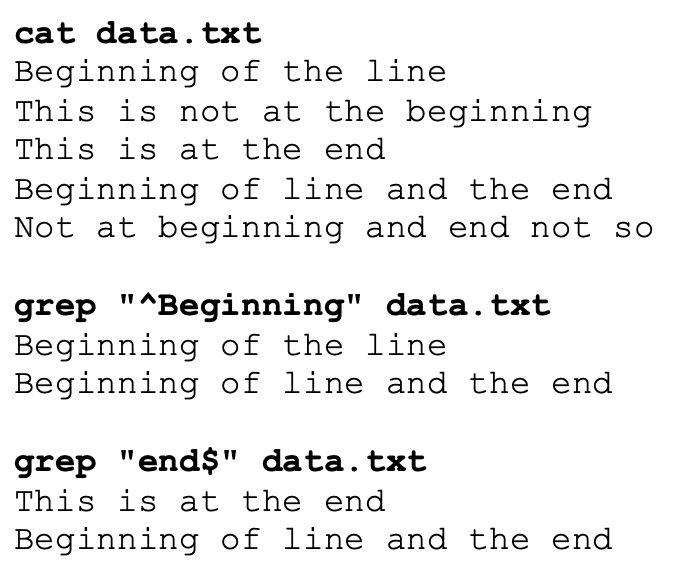 Regular Expressions
Complex Regular Expressions Symbols
Single Character:  .
The period symbol “.” is used to represent a single character which could represent any character.
This symbol (or sequence of period symbols) are effective when used with anchors.
Examples:
grep “^.$” data.txtgrep “^.....$” data.txt
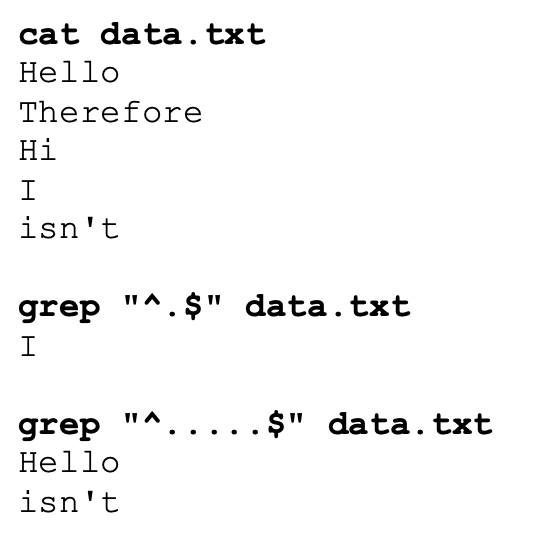 Regular Expressions
Complex Regular Expressions Symbols
Character Class: [ ] , [^ ]
Works like the Single Character symbol, but with restrictions.
The ^ symbol with the character class means oppositeof the contents within the character class.
This symbol (or sequence of these symbols) are effective when used with anchors.
Examples:grep “^[a-z][a-z][a-z]” data.txtgrep “[^a-zA-Z]$” data.txt
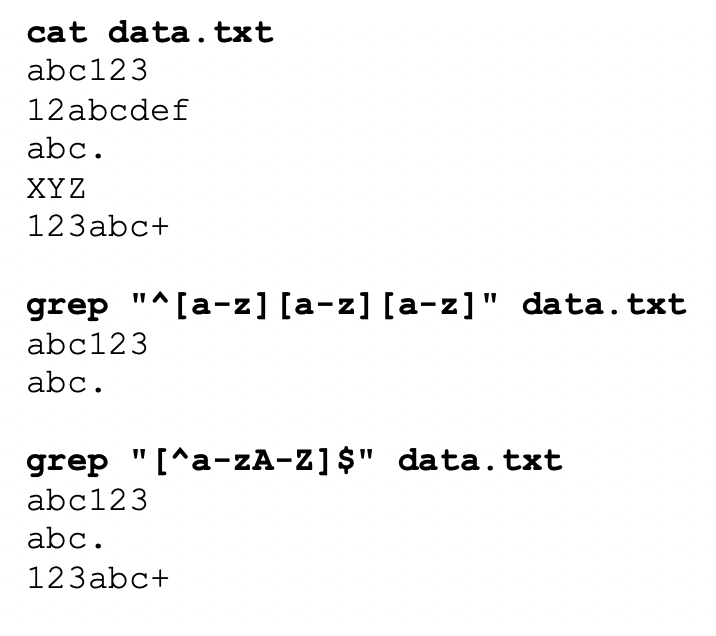 Regular Expressions
Complex Regular Expressions Symbols
Zero or More Occurrence(s): *
This symbol means zero of more occurrences of the previous character.
People learning about regular expressions get confused with this symbol thinking that it means zero or any character, but that would require the use of two symbols: .* 
Examples:
grep “Linux i*” data.txtgrep “I*s an” data.txtgrep “^[0-9].*[0-9]$” data.txt
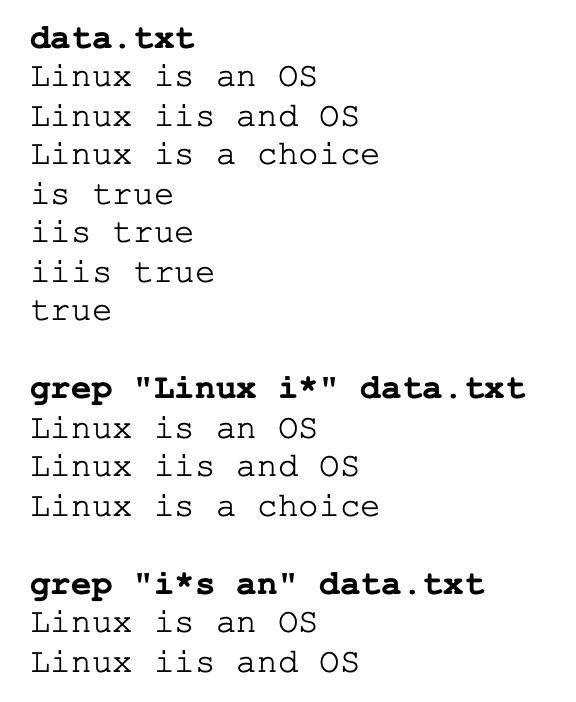 Regular Expressions
Instructor Demonstration
Your instructor will demonstrate examples of using complex regular expressions with the grep command.
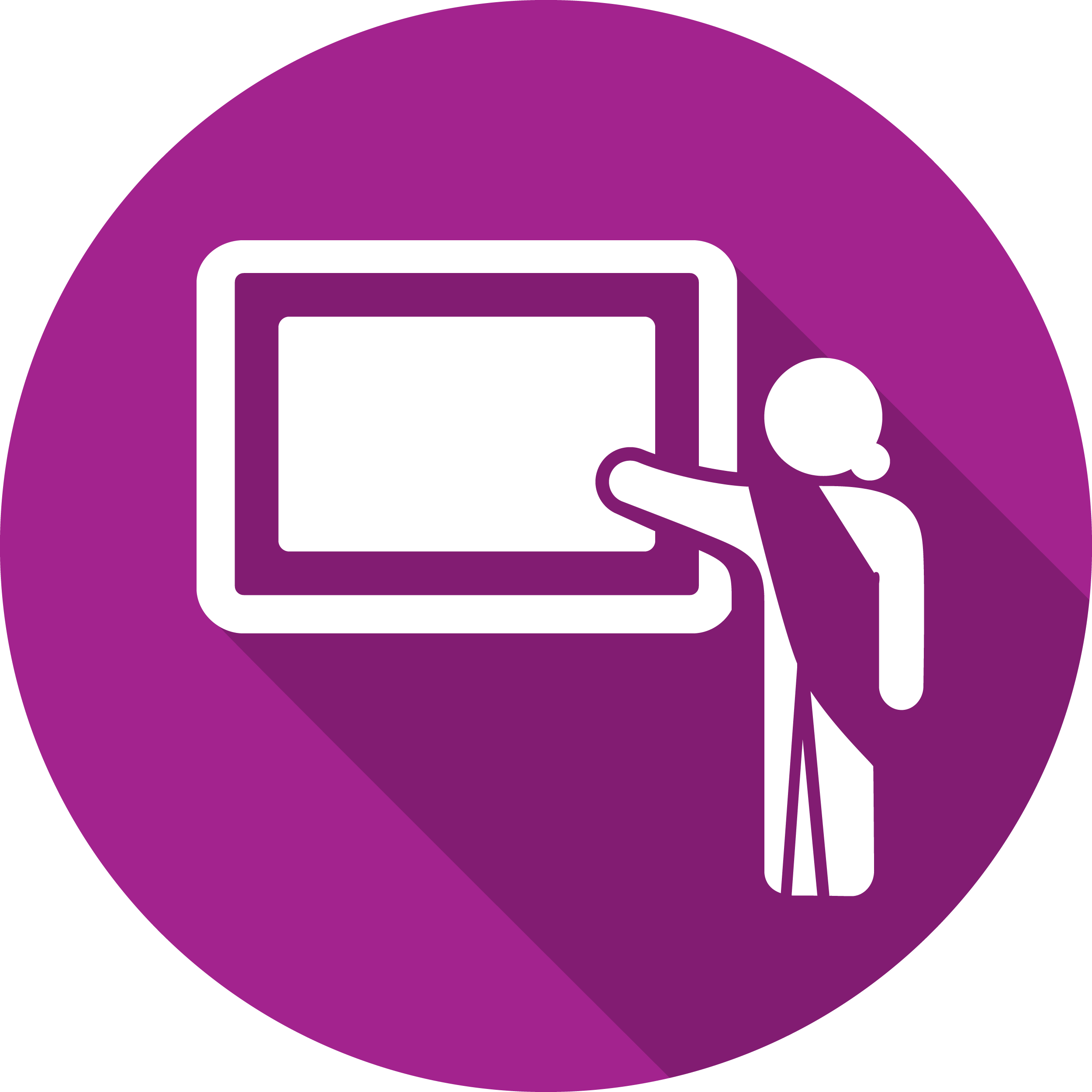 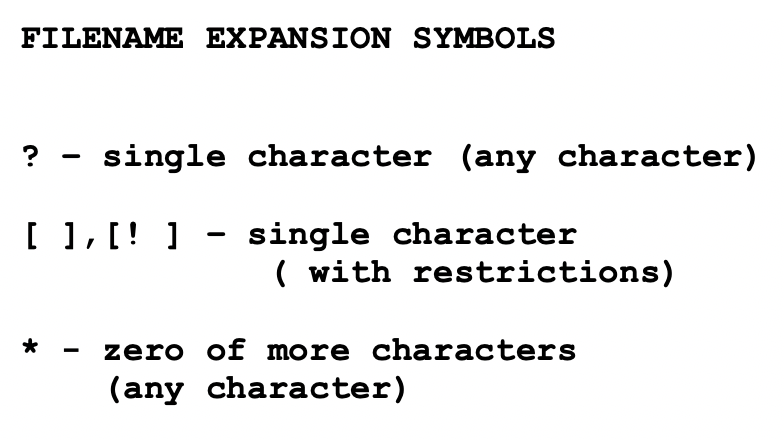 Regular Expressions
Tip:  Creating a Reference Sheet
It is a good idea to keep symbols for Filename Expansionand Regular Expressions separate since there is some overlapping similar symbols that have different purposes.
It is recommended to write-out these separate set of symbols on a sheet of paper for reference.
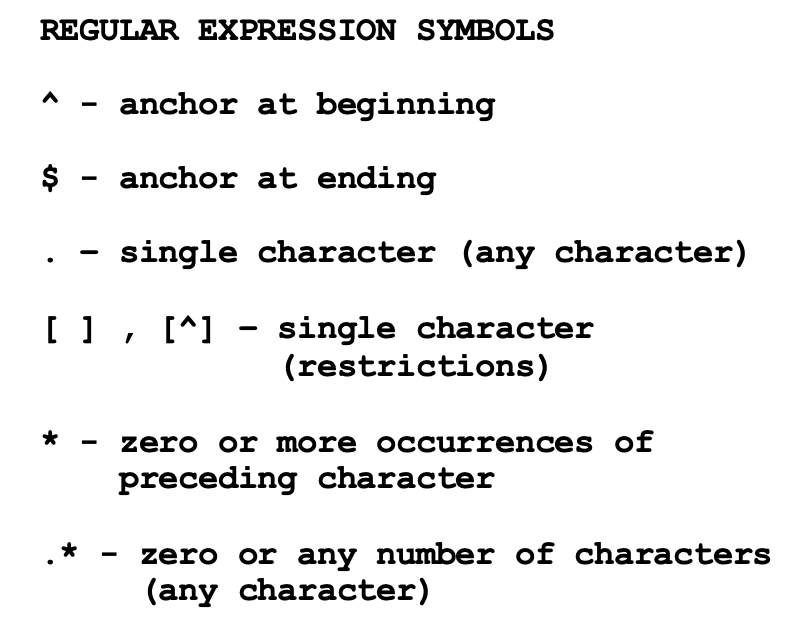 Regular expressions
Getting Practice
To get practice to help perform Assignment #3, perform Week 9  Tutorial:
INVESTIGATION 1: SIMPLE & COMPLEX REGULAR EXPRESSIONS
LINUX PRACTICE QUESTIONS  Review Questions (Simple and Complex Regular Expressions Parts A and B)
Complete Assignment #2 (due next Friday at midnight)